Heart disease in pregnancy
Ghiath osama
Epidemiology 

Cardiovascular changes during pregnancy 

Heart disease
At present, 4% of all pregnancies in western countries are complicated by CVD
 increasing prevalence of cardiovascular risk factors diabetes, hypertension, and obesity. 
Also the treatment of congenital heart disease has improved, resulting in an increased number of women with heart disease reaching childbearing age
Why talking about cardio obstetric?
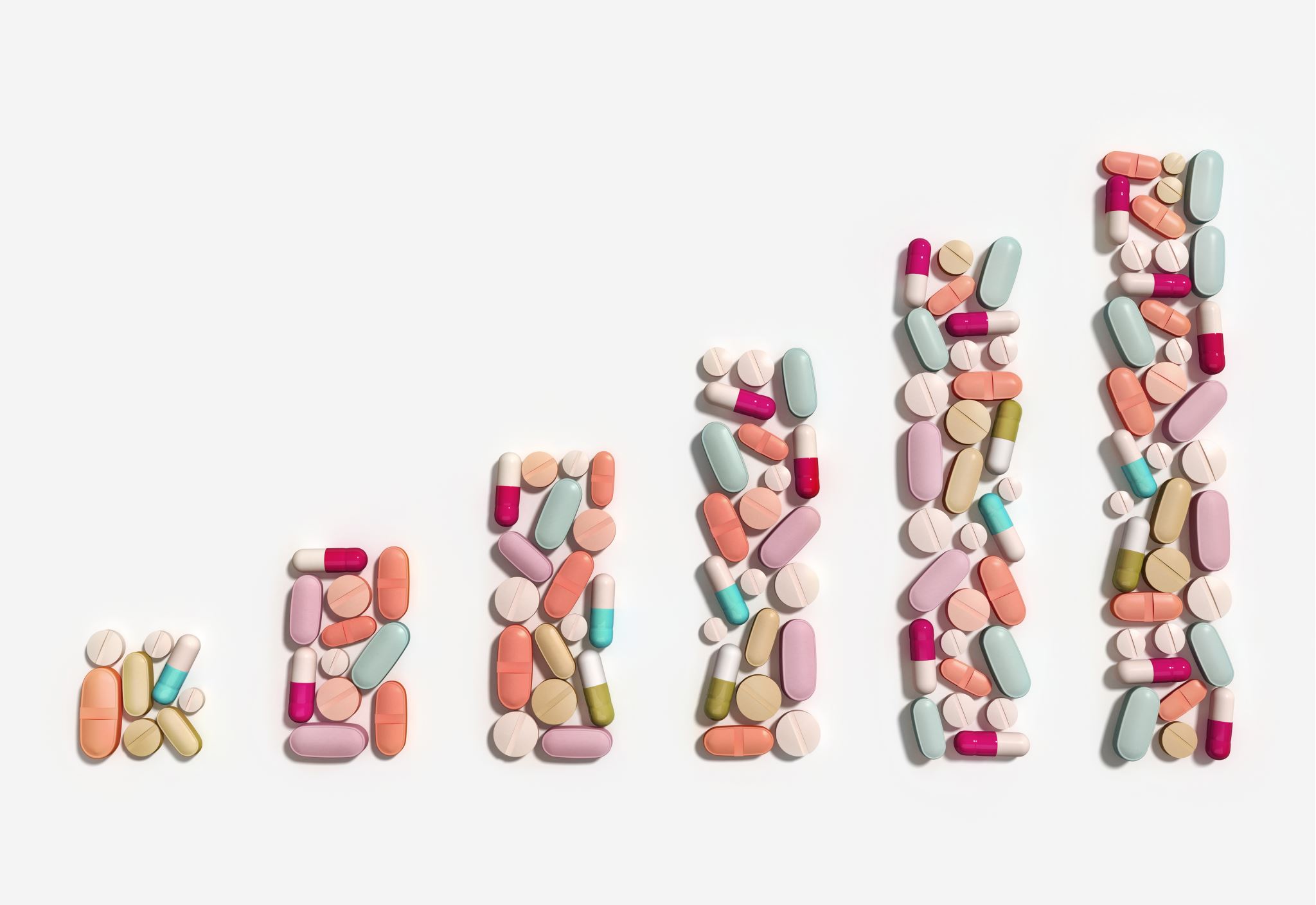 [Speaker Notes: increasing prevalence of cardiovascular risk factors—diabetes,
hypertension, and obesity. Also the treatment of congenital heart
disease has improved, resulting in an increased number of
women with heart disease reaching childbearing age.8 In western
countries maternal heart disease is now the major cause of
maternal death during pregnancy]
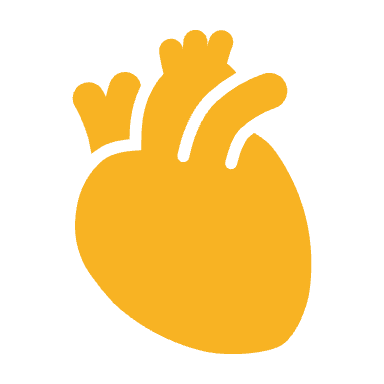 Cardiovascular changes during pregnancy
[Speaker Notes: In early pregnancy increased CO is primarily related to the
rise in stroke volume; however, in late pregnancy, heart rate is the
major factor. Heart rate starts to rise at 20 weeks and increases
until 32 weeks. It remains high 2–5 days after delivery.
Heart rate starts to rise at 20 weeks and increases until 32 weeks
 Systemic BP (SBP) typically falls early in gestation and diastolic BP (DBP) is usually 10 mmHg below baseline in the second trimester. This
decrease in BP is caused by active vasodilatation, achieved through the action of local mediators such as prostacyclin and nitric oxide. In the third trimester, the DBP gradually increases
Physiological changes that occur during pregnancy can affect
absorption, excretion, and bioavailability of all drugs.14 The
increased intravascular blood volume partly explains the higher
dosages of drugs required to achieve therapeutic plasma concentrations,
and the dose adaptations needed during treatment. Moreover,
the raised renal perfusion and the higher hepatic metabolism
increase drug clearance. The altered pharmacokinetics of drugs
vary in magnitude during different stages of pregnancy, making
careful monitoring of the patient and dose adjustments necessary.
Uterine contractions, positioning (left lateral vs. supine), pain,
anxiety, exertion, bleeding, and uterine involution cause significant
haemodynamic changes during labour and post-partum. Anaesthesia,
analgesia, haemorrhage, and infection may induce additional
cardiovascular stress. SBP and DBP increase 15–25% and 10–
15%, respectively, during uterine contractions. Such increases are
associated with a rise in pressure in the amniotic fluid, and in the
intrathoracic venous, cerebrospinal, and extradural fluids. CO
increases by 15% in early labour, by 25% during stage 1, and by
50% during expulsive efforts.15 It reaches an increase of 80%
early post-partum due to autotransfusion associated with uterine
involution and resorption of leg oedema.
In conclusion, the physiological adaptations to pregnancy influence
the evaluation and interpretation of cardiac function and clinical
status.]
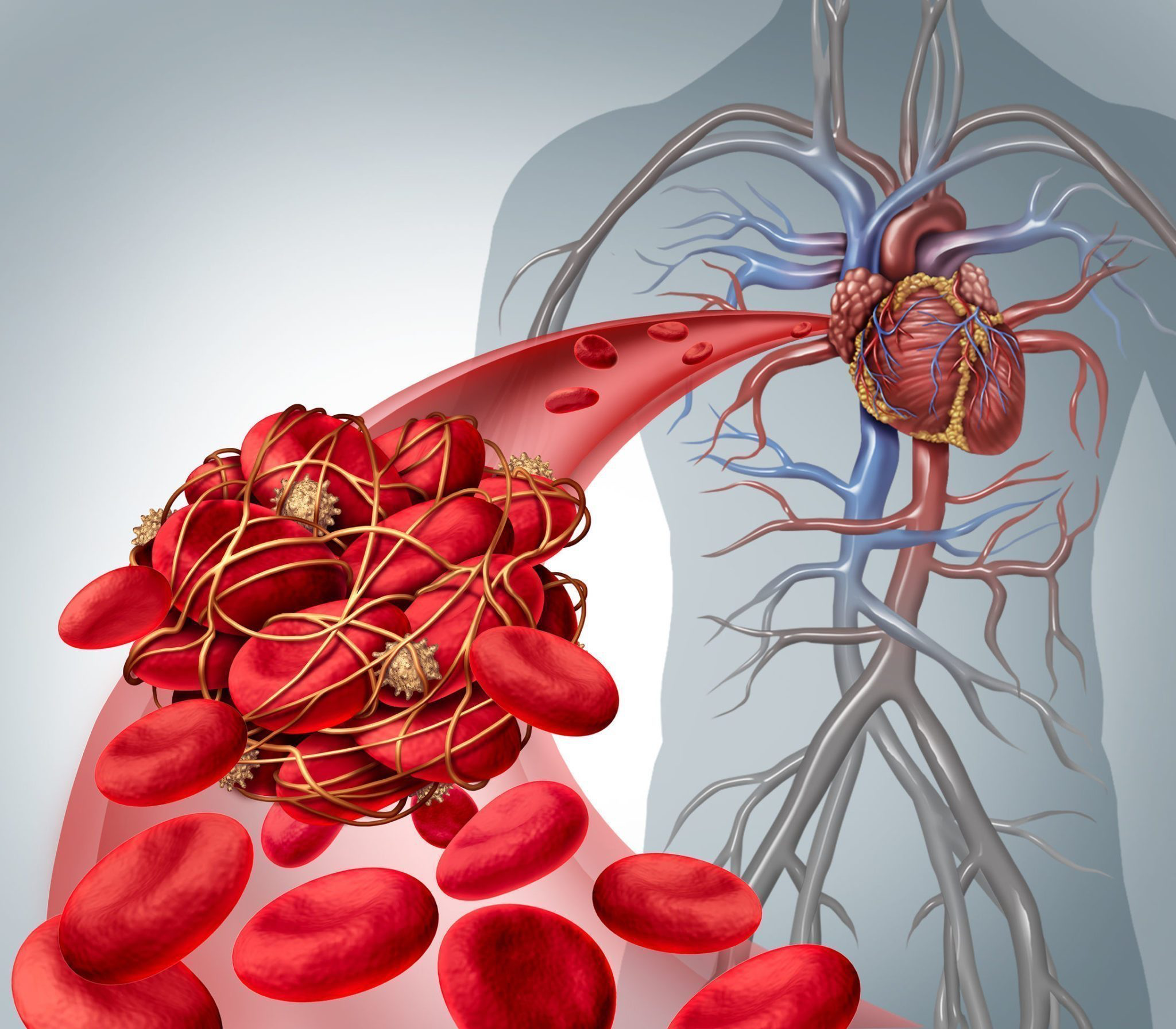 Hypercoagulability
1- increase in concentration of coagulation factors , fibrinogen, and platelet adhesiveness, as well as diminished fibrinolysis, which lead to hypercoagulability and an increased risk of thrombo-embolic

2-  obstruction to venous return by the enlarging uterus causes stasis and a further rise in risk of thrombo-embolism.
Heart can increase its size by  up to30 % due to dilation
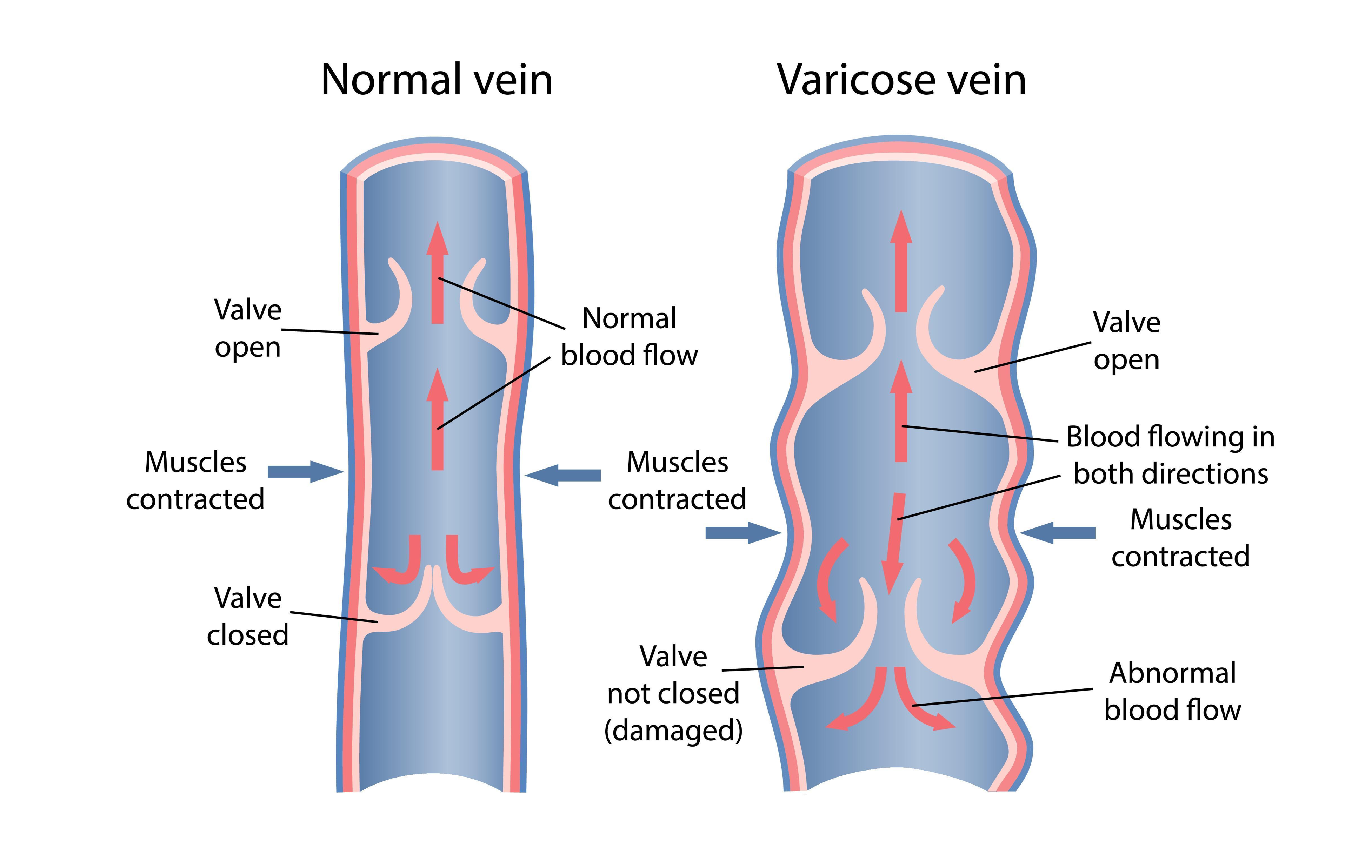 Maternal adaptation in the C.V.S
Veins:
 Voricose veins due to:
- Progesterone relaxant effect on vessels
 Pressure by gravid uterus
 increase Blood volume
BLOOD:
Volume : increase40-50% (max. at34 wk )
  Apex: shifted upward & laterally (4th ICS instead of 5th )
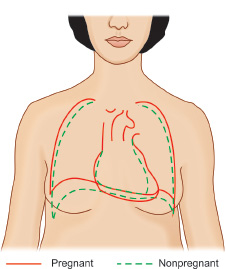 Pulse :
.increase 10-15bmp/min
 Heart sounds:
   splitting of 1st  heart sound. (mitral valve closes significantly before the tricuspid valve, allowing each valve to make a separate audible sound ) 
Appearance of 3rd heard sounds(  Large amount of blood striking a very compliant left ventricle )
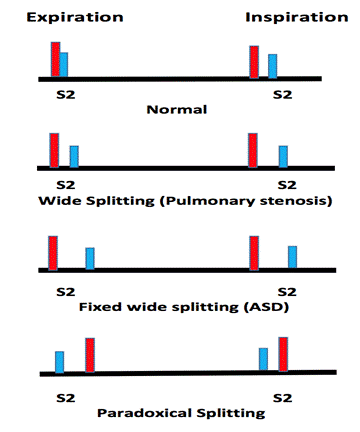 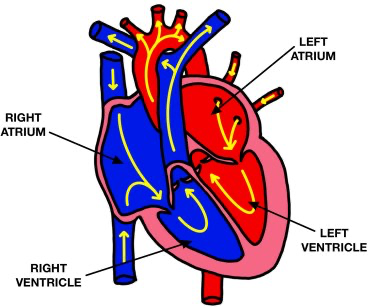 Murmurs:
Soft systolic murmur (increased flow through the right and left ventricular outflow tracts. ) 
Diastolic murmur if occurs we must exclude pathology

Blood Pressure :
Decrease in  2nd trimester :
 Placenta acts as AV shunt 
 Progesterone, estrogen & prostacyclin vasodilator effect
Increase in 3rd trimester: ( due to increase  blood volume)
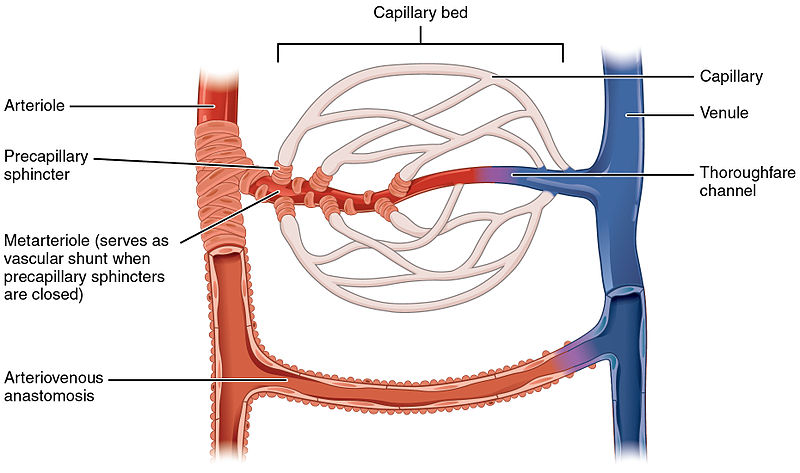 Cardiac out put :   COP = Heart rate X stroks volume 
In early pregnancy increased CO  due to rise in stroke volume in late pregnancy due to heart rate is the major factor. 
 
starts to increase from 5th week of pregnancy

During pregnancy:  reaches its peak 40–50% at about 30–34 weeks (due to increase in blood volume and  decrease peripheral resistance ) . Thereafter the CO remains static till term.

 Durins labor:  (+50%)
. 1st stage: pain + uterine contractions lead to increase VR to heart  that lead to increase COP
2nd stage: as 1st stage and bearing down

3rd stage: loss of shunting effect of the placenta (return of'500 ml blood in the uteroplacental circulation  to general circulation afte separation

immediately following delivery (+70%) over the pre-labor values 

Postpartum : CO returns to pre-labor values by one hour following delivery and to the pre-pregnant level by another 4 weeks time
Cardiac symptoms& sign that mimic normal pregnancy
Symptom 
1- dyspena 
2-palpitation
3- malar rash 
4- lower limb swelling
Sign : 

1- splitting first heart sound
2- s3 
3- soft systolic murmur 
4- peripheral venous congestion 
5- hummer pulse
Heart disease in pregnancy
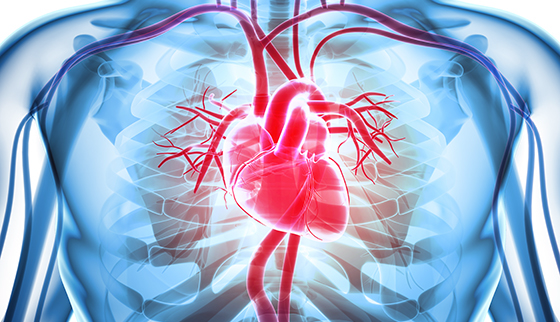 Etiology:
 1- Congenital heart disease 6% 
(commonest in the developed countries) 
Marfan syndrome (rare)

 2-Acquired heart diseases 93%
 Rheumatic heart disease (MS) 
"most common in developing countries"

3- Others: 1%
 Arrhythmias, Ischemic heart disease & Peri-partum cardiomyopathy
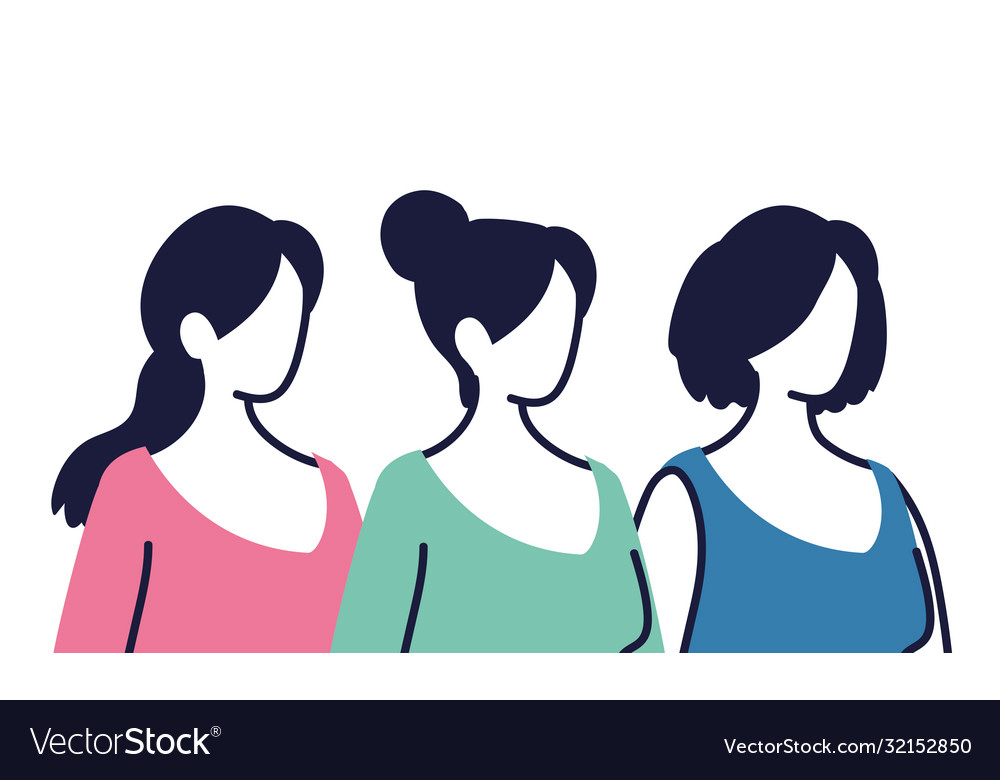 Women with heart disease
1- non pregnant – coming for preconception counselling 

2- known case of heart disease for ANC check up 

3- pregnant women with suspected heart disease
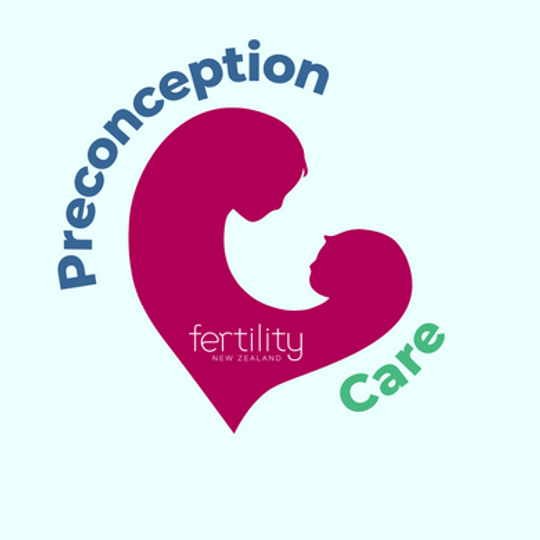 1- non pregnant – coming for preconception counselling
Pre-conception counselling
1- Adolescents should be given advice on contraception, and pregnancy issues should be discussed as soon as they become sexually active.
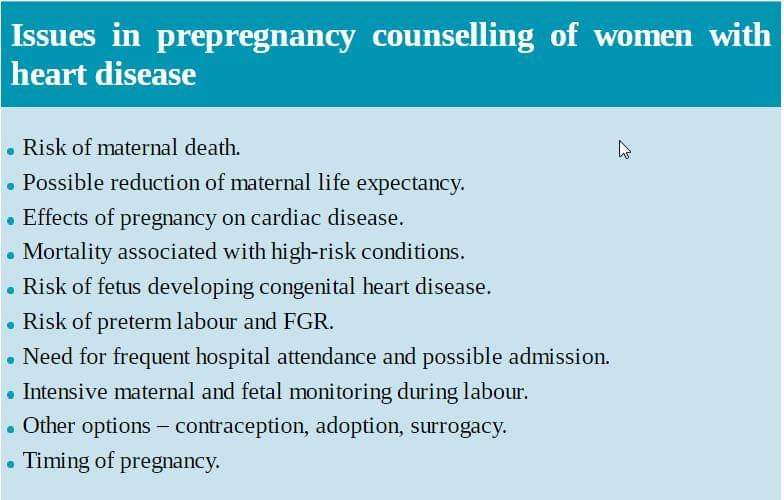 Effect of  cardiac diseases in pregnancy : 
 Fetal :
 IUGR, IUFD ( more seen in cyanotic heart disease) , abortion, prematurity

 Maternal:
1-Abortion  (in severe cyanotic heart disease)
2-Prematurity (small fetus & soft cervix)
3- polyhvdramnios (due to congestion)
4- PPH (hypoxic myometrium + ergometrin is contraindicated) 
5- Puerperium :  4S
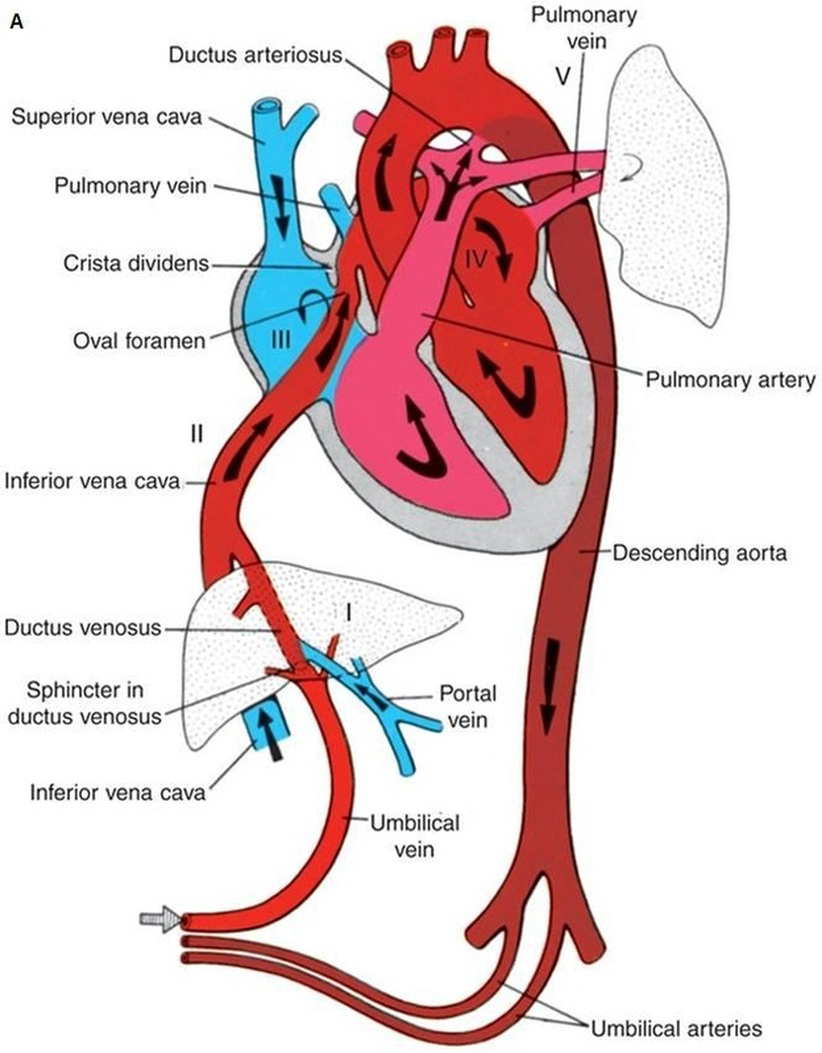 Effect of pregnancy on cardiac diseases:
A. Arrhythmias , Rheumatic Activity (recurrence of rheumatic activity is rare but serious if occurred)
Bacterial endocarditis (lEC after any procedure esp in puerperium)
Increase  Cyanosis in cyanotic heait diseases
Decompensation (Heart failure & deterioration by 1 grade)
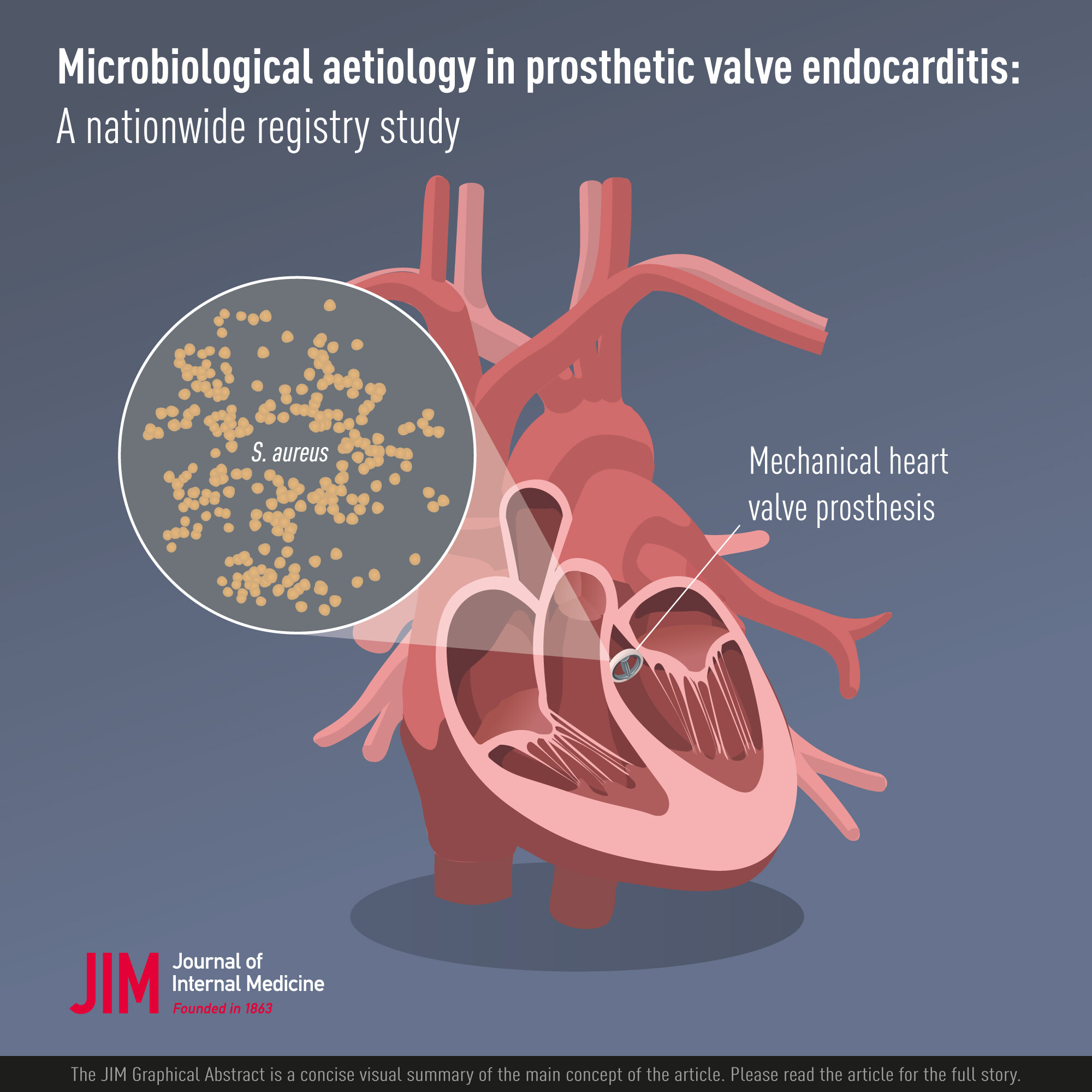 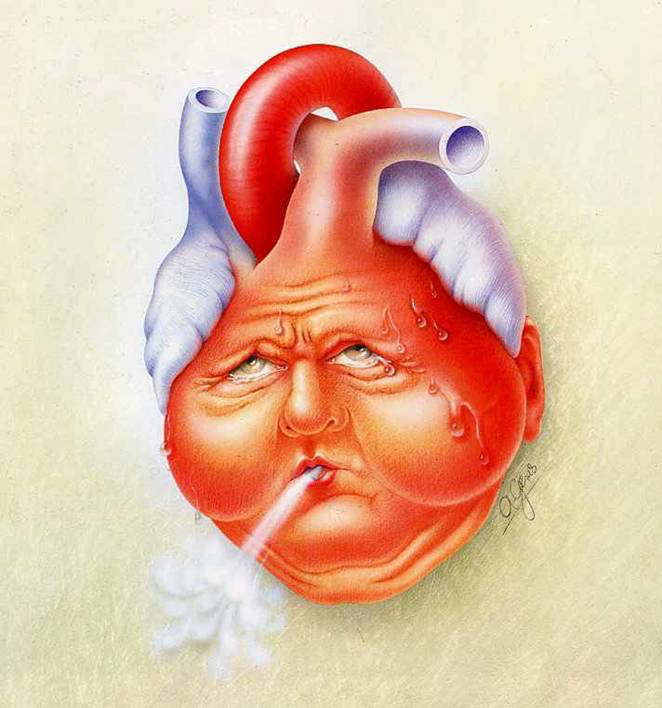 3-  drugs reviewed so that those which are contraindicated in pregnancy can be stopped or changed to alternatives where possible.
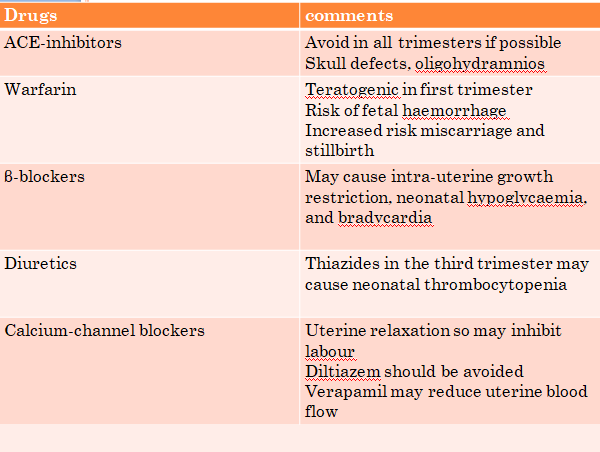 Cardiovascular risk during pregnancy
1- The CARPREG index and modified WHO classification can be applied to both congenital and acquired heart conditions;

2-  the ZAHARA score is exclusively for women with CHD
1-   A risk assessment should be performed prior to pregnancy by CARPREG score which consists of 4 factors and increasing number of factors corresponds to increasing risk of maternal cardiac complications during pregnancy
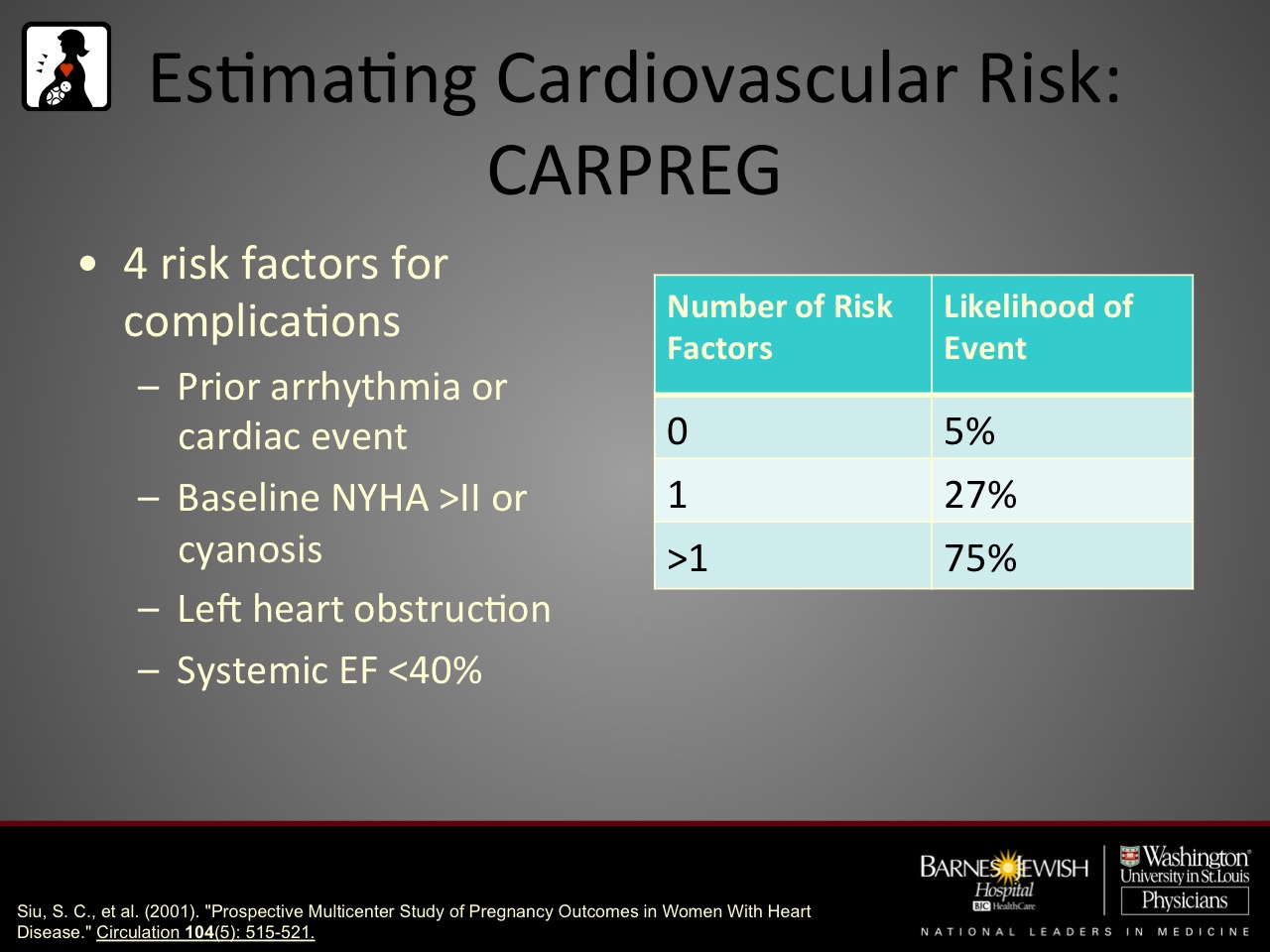 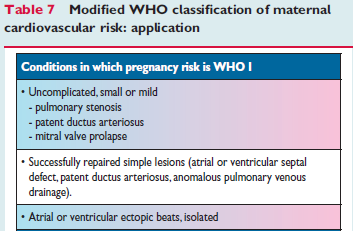 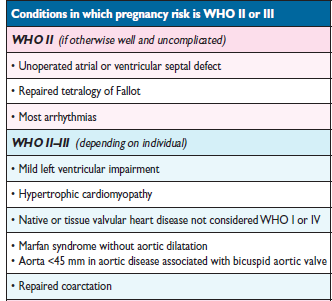 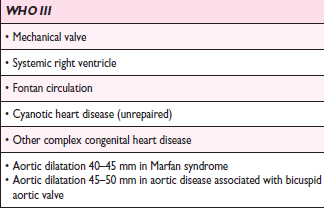 Prognosis depends on:
 Age, parity, the functional capacity of the heart, previous heart failure , NYHA classification , ( pulmonary hypertension)
Prognosis
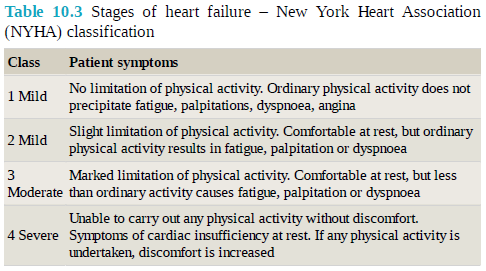 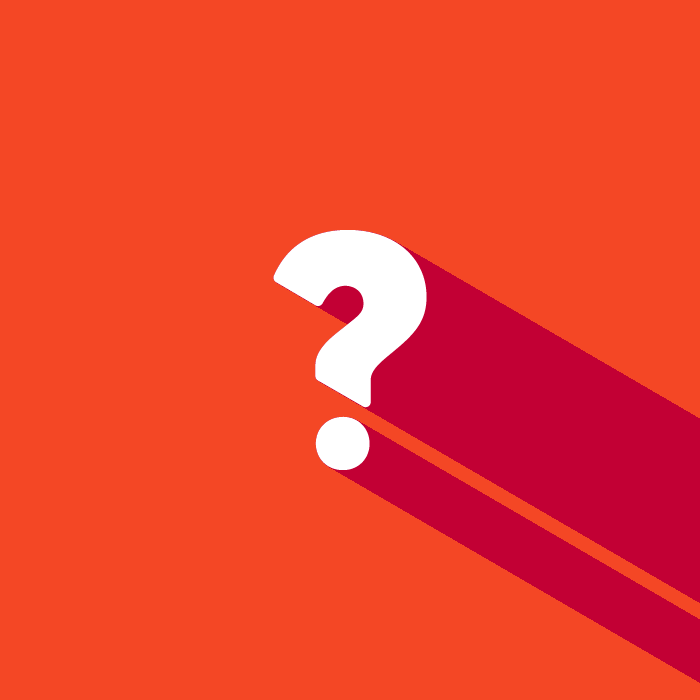 pregnant women with suspected heart disease
Diagnosis :
History:
personal history:
Increase Age & Parity : the worse the prognosis
  Occupation :advise against marked physical effort
 Address  :rheumatic HD more in non sunny areas
Smoking : must stop smoking
`
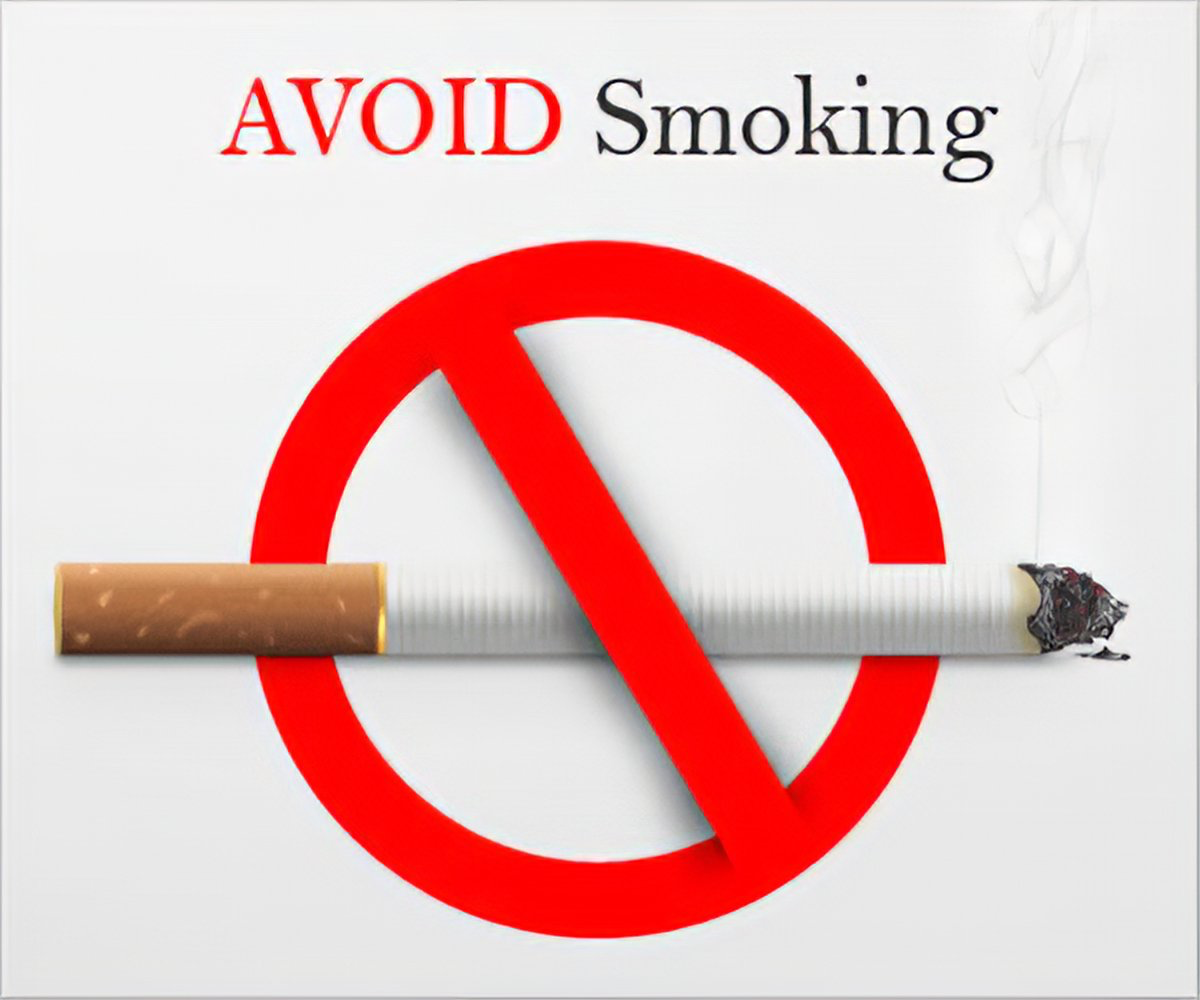 2.   Present history:
PVC: cough, expectoration, hemoptysis, dyspnea, orthopnea, PND
SV , Rt. hypochondrial pain
Low cardiac : fainting attacks, fatigue
Infective endocarditis: fever, Rt & Lt hypochondrial pain, Hematuria

Arrhythmia (palpitation), cyanotic heart disease (cyanosis, malar flush)
3.menstrual  history : for dating
4.Obestatric history 
5.Past history :
Medical: attacks of HF, and duration of heart disease
Surgical: valve replacement
Drugs: long acting penicillin, anti-failure measures or anti-coagulant
Examination:
General examination:
Congested neck veins (not reliable due to f blood volume)
LL edema (may occur due to pregnancy or PE)
 Enlarged liver (may be difficult to palpate due to large uterus )
 Normally we can see signs of hyperdvnamic circulation as water hammer pulse or capillary pulsations

Rheumatic activity: carditis, arthritis, SC nodules, erythema, chorea
Chest and heart : 
Palpation:  Apex is shifted to 4th space and  Thrill
Auscultation: 
Heart sounds: Splitting of S1 & appearance of S3
Additional sound :preicardial rub, harsh systolic and diastolic murmer
Normally we could hear :
 Splitting of the l" sound
 Appearance of the 3th sound
 Soft systolic murmurs (2/6)
 Shift of apex beat from 5th to 4th intercostals space
3- Abdomen : 
Fundal height (IUGR, IUFD, and polyhydramnios)
Investigatians:
1- CXR + abdominal shield : cardiomegally
2- ECG, ECHO
3- Investigations of rheumatic fever: AS0T, CRP, ESR
4- Assessment of FWB
[Speaker Notes: First trimester ultrasound allows accurate measurement of gestational
age and early detection of multiple pregnancy and of malformations.
Diagnosis of congenital cardiac malformations can be
made as early as 13 weeks, and, in families with heart disease
--------------------
1) A full fetal echocardiography to evaluate cardiac structure and
function, arterial and venous flow, and rhythm.
(2) Detailed scanning of the fetal anatomy to look for associated
anomalies (particularly the digits and bones).
(3) Family history to search for familial syndromes.
(4) Maternal medical history to identify chronic medical disorders,
viral illnesses, or teratogenic medications.
(5) Fetal karyotype (with screening for deletion in 22q11.2 when
conotruncal anomalies are present).
(6) Referral to a maternal–fetal medicine specialist, paediatric cardiologist,
geneticist, and/or neonatologist to discuss prognosis,
obstetric, and neonatal management, and options.
(7) Delivery at an institution that can provide neonatal cardiac
care, if needed.]
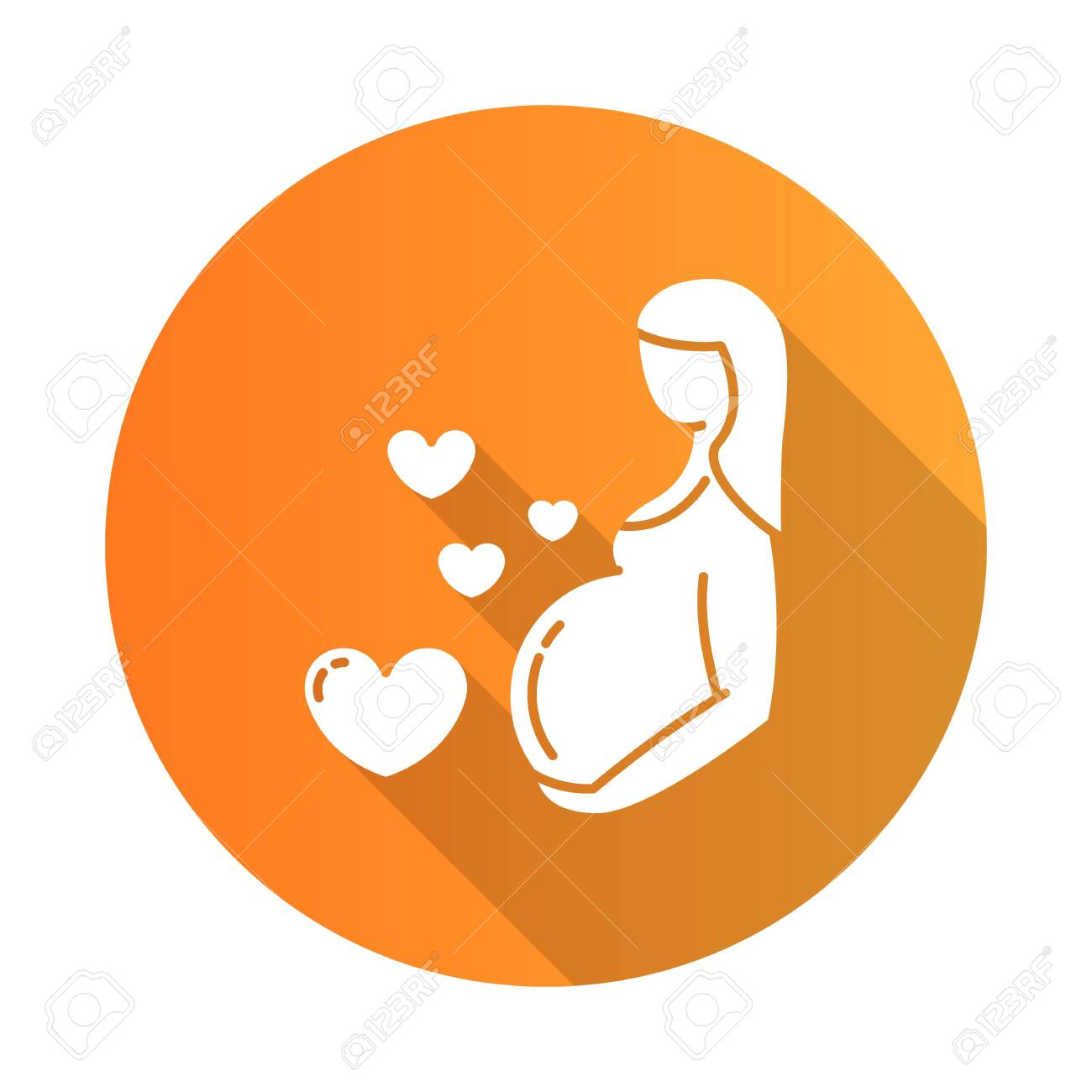 known case of heart disease for ANC check up
avoid and termination of pregnancy  (in 1st trimester only + sterilization if :
   1. Decompensation:
 Grade IV & Grade III if  completed her family 
prervious HF during pregnancy
 Cardiomyopathy , Marfan with aortic dilatation 
History of rheumatic activity :lEC in the past 2years
2- Outflow obstruction: 
    1 - Tight Aortic stenosis
    2 –Pulmonary hypertension 
    3- Coarctation of Aorta
    4 -Collogen heart disease: Marfan  with aortic dilatation
Antinatal management
 (combined care by obstetrican and cardiologist):
  1- where??
  *   In special antenatal clinics
  *   In the hospital at (30 - 34 w) then to plan     labor (after 36 w)
   2-when??
    * Every 1-2 weeks till 28 week
    * Then weekly till 36 week
    * Then hospitalize
3 –How??
     1-Bed rest (10 hrs daily)
       2-Diet “decrease  salt", weight gain should not exceed l2 kg.
       3-Sedation , steroids to enhance fetal lung maturity.
Drugs?   
Pneumococcal vaccine : Chest infection is the most common cause of heart failure
Benzathine penicillin 1.2 million I/U 2 weeks as prophlaxis of rheumatic HD
- Class III & IV: Hospitalization & tx  of heart failure
A: analgesics "morphine"
B: breathe O2by IPPV
C; catheterization of pulmonary A
D: drugs, Diuretics, Dilators & digoxin
Intranatal management:
 
according to WHO classification 
  Class I & II: leave for spontaneous onset of vaginal delivery (induction is hazardous)

Class III:
        A- If Completed her family : better to terminate (in first  trimester only)
        B- If not completed her family: continue the pregnancy in the hospital
   

Class IV : control the heart failure then terminate
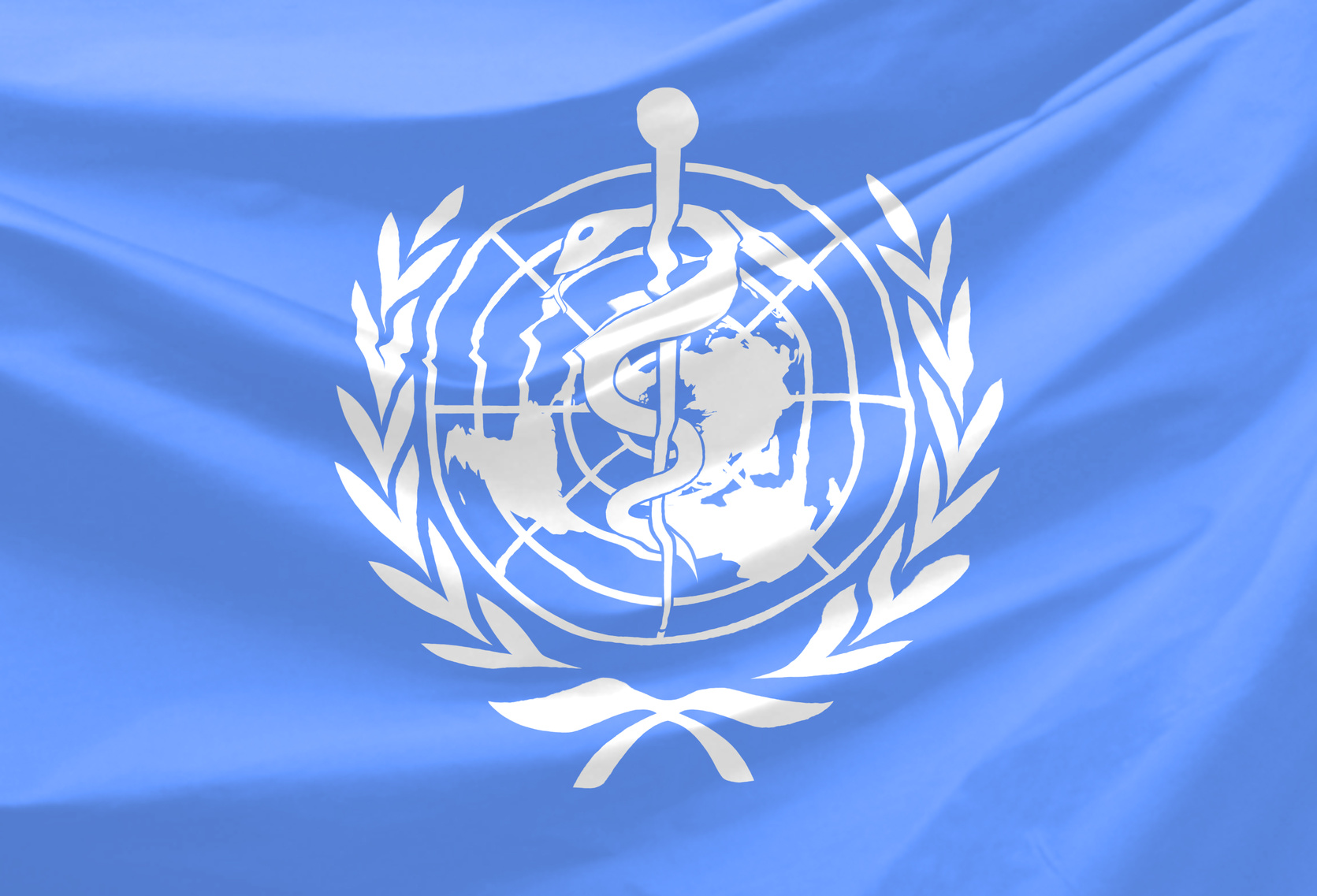 [Speaker Notes: • Grade–I : At least two weeks prior to the expected date of delivery
• Grade–II : At 28th week specially in case of unfavorable social surroundings
• Grade III and IV : As soon as pregnancy is diagnosed. The patient should be kept in the hospital]
Delivery is better vaginal but cs in :
Collogen diseoses as Marfan  if having dissecting aortic aneurysm
 
Outflow obstruciion: Aortic Stenosis with post stenotic dilatation, 1ry pulmonary hypertension, coarctation of the aorta
 
Cyanotic heart diseases as Fallot & Eisenmenger 

 Associoted indicotions: fetal or maternal distress,. prolonged labor,
placenta previa
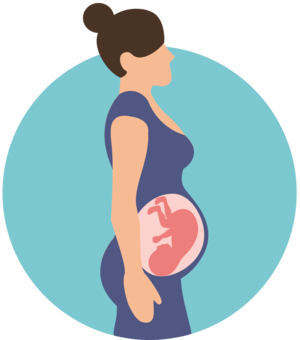 VAGINAL DELIVERY IN CARDIAC PATIENT :
1st stage:
   - Semi-sitting + no bearing down

     -Oxygen + anti failure treatment if needed.
 
   - Epidural anesthesia ' except in pulmonary hypertension, aortic sten & cyanotic heart disease (morphine 10 mg is better than pethidine 100 m no lead to tachycardia).
     
-decrease PV examination and delay ROM
    
  - antibiotic agent IEC:2g ampicillin IV or IM +1.5mg/kg gentamicin IM during active phase and follow by 1 dose of ampicillin 8 hrs post partum
    
   -fluid 125 ml/hour
     
  -vital sign every 15 minute and every 10 m in second stage
     
   intrapartum assessment  of FWB
[Speaker Notes: Pulse more 100<rrmore 24 this is HFLabour induction
Oxytocin and artificial rupture of the membranes are indicated
when the Bishop score is favourable. A long induction time
should be avoided if the cervix is unfavourable. While there is
no absolute contraindication to misoprostol or dinoprostone,
there is a theoretical risk of coronary vasospasm and a low risk
of arrhythmias. Dinoprostone also has more profound effects on
BP than prostaglandin E1 and is therefore contraindicated in
active CVD. Mechanical methods such as a Foley catheter would
be preferable to pharmacological agents, particularly in the
patient with cyanosis where a drop in systemic vascular resistance
and/or BP would be detrimental.
------------------------------------------
Vaginal or caesarean delivery
The preferred mode of delivery is vaginal, with an individualized
delivery plan which informs the team of timing of delivery (spontaneous/
induced), method of induction, analgesia/regional anaesthesia,
and level of monitoring required. In high risk lesions,
delivery should take place in a tertiary centre with specialist
multidisciplinary team care. Vaginal delivery is associated with
less blood loss and infection risk compared with caesarean delivery,
which also increases the risk of venous thrombosis and
thrombo-embolism.48 In general, caesarean delivery is reserved
for obstetric indications. There is no consensus regarding absolute
contraindications to vaginal delivery as this is very much dependent
on maternal status at the time of delivery and the anticipated
cardiopulmonary tolerance of the patient. Caesarean delivery
should be considered for the patient on oral anticoagulants
(OACs) in pre-term labour, patients with Marfan syndrome and
an aortic diameter .45 mm, patients with acute or chronic
aortic dissection, and those in acute intractable heart failure.
Cesarean delivery may be considered in Marfan patients with an
aortic diameter 40–45 mm.]
secand stage:
        - Forceps delivery can be used to shorten the 2nd stage
        -Usually easy: small fetus + congested ripened ceryix
third stage:
   
- Avoid ergometrin  lead to increas heart load due to VC + strong uterine contractioris may increase  arrhythmias
     
 - Frusemide my be given
     
 -Guard against PPH
[Speaker Notes: Post-partum care
A slow i.v. infusion of oxytocin (,2 U/min), which avoids systemic
hypotension, is administered after placental delivery to prevent
maternal haemorrhage. Prostaglandin F analogues are useful to
treat post-partum haemorrhage, unless an increase in pulmonary
artery pressure (PAP) is undesirable. Methylergonovine is contraindicated
because of the risk (.10%) of vasoconstriction and
hypertension.62,63 Meticulous leg care, elastic support stockings,
and early ambulation are important to reduce the risk of
thrombo-embolism. Delivery is associated with important haemodynamic
changes and fluid shifts, particularly in the first 12–24 h,
which may precipitate heart failure in women with structural
heart disease. Haemodynamic monitoring should therefore be
continued for at least 24 h after delivery.64
Breastfeeding
Lactation is associated with a low risk of bacteraemia secondary to
mastitis. In highly symptomatic/unwell patients, bottle-feeding
should be considered]
post natal management :
 
Lactation:  Breast feeding is allowed unless severely compromised

CONTRACEPTION: 
1- Steroidal contraception is contraindicated as it may precipitate thrombo-embolic phenomenon
. 2- Intrauterine device is avoided for fear of infection.
 3- Progestin only pills or parenteral progestins are safe and effective. They may cause irregular bleeding specially if the patient is anticoagulated
. 4- Barrier method of contraceptives (condom) is the best.
 5-Sterilization should be considered with the completion of the family
.Best are: mechanical methods, sterilization or POP
Risk factors for the development of heart failure inpregnancy
Respiratory or urinary infections.
Anaemia.
Obesity.
Corticosteroids.
Tocolytics.
Multiple gestation.
Hypertension.
Arrhythmias.
Pain-related stress.
Fluid overload.
Cardiac diseases in pregnancy
cardiomyopathies
Hypertrophic cardiomyopathy (HCM) has been considered a relatively rare disease in pregnant women. However, the diagnosis is increasing in frequency due to increased awareness and improved screening.
Syncope may occur from left ventricular outflow tract obstruction, arrhythmias, or myocardial ischemia or infarction. 
 Clinical deterioration during pregnancy is uncommon, occurring in less than 5% of previously asymptomatic patients. The presence of outflow obstruction at baseline increases the risk of clinical deterioration
Cnt HCM
Management of HCM in pregnancy should focus on preventing blood loss and avoiding the use of drugs that cause vasodilatation. 
Beta blockers, diuretics, and calcium channel blockers ,should be used in symptomatic pateints

Vaginal delivery is preferred.
 Shortening of the second stage of labor by the use of forceps or vacuum assistance should be considered in patients with left ventricular outflow obstruction.
Oxytocin is the preferred agent for induction as compared to prostaglandins due to the vasodilatory effect .
Gross HCM
Peripartum cardiomyopathy PPCMI:1/1500
 Definition: dilated cardiomyopathy >> HF in 3rd ftimester /puerperium(first month after delivery)
I Etioloev: unknown but may be viral infection, autoimmune
(PPCM) is specifi cally caused by pregnancy
predisposing factors : hypertension, twins, genetii predisposition, Obesity, poor nutritional status
IPrognosis:
Mortaliry in 25-50 %(fatal)
Mortality in next pregnancy is 80%
Treatment:
Hospitalization.
Digitalis.
Decrease after load (hydralazin), decrease preload (diuretics)
Heparin (risk of thrombus formation in dilated heart, it is the cause of death)
[Speaker Notes: Symptoms>Shortness of breath
Swelling in the legsPatients with PPCM should be managed according to
the GA of the fetus. Beyond 34 weeks’ GA, the risks to the
mother of remaining pregnant are usually greater than those
of premature delivery of the fetus. At earlier GAs, however,
betamethasone should be administered to promote fetal lung
maturity, and the patient delivered accordingly. The patient’s
heart failure is managed similarly to other patients with heart
failure using diuretics, digoxin, and vasodilators. Well over half
of the patients with PPCM have excellent return to baseline of
their cardiac activity within several months of delivery
Feeling tired
Heart palpitations]
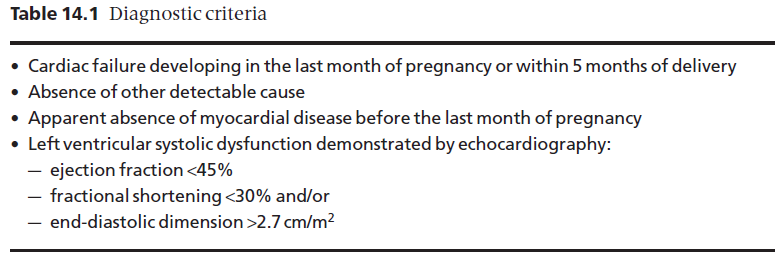 References
Obstetrics by Ten Teachers / 20th edition 
Usmle step 2 ck obstetrics and gynecology /2019
Pregnancy and Congenital Heart Disease
DC Dutta’s Textbook of Obstetrics
 ESC Guidelines on the management of cardiovascular diseases during pregnancy
SixYearGyna & ObstDr. M. Elsokkary Obst 1&2
Up to date
RHEUMATIC HEART DISEASE
RHEUMATIC HEART DISEASE
The most common acquired cardiac disease in pregnancy .
 The most common lesion associated with rheumatic heart disease is mitral stenosis, followed by mitral regurgitation.
 Patients with mitral stenosis, especially those with a valve area less than 1.5 cm2 , are at high risk of inadequate diastolic flow
During pregnancy, the mechanical obstruction associated with mitral stenosis worsens as cardiac output increases. 
Asymptomatic patients may develop symptoms of cardiac decompensation
 or pulmonary edema as
 pregnancy progresses.
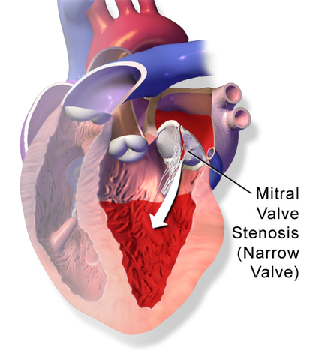 so they are at high risk for developing :
Atrial fibrillation 
subacute bacterial endocarditis
thromboembolic disease. 
heart failure
Management
Early identification 
Multi disciplinary approach 
Intrapartum care 
Post partum monitoring
Management during pregnancy
A careful history and physical examination should be performed
ECG and echocardiogram should be obtained
Regular antenatal visits  
 frequent hospital admissions may be needed, especially for patients with class III or IV cardiac disease
Avoidance of excessive weight  gain and edema
Women should be encouraged to rest in the left lateral decubitus position (which avoids compression of the vena cava) for at least 1 hour every day
Avoidance of anemia 
Avoidance of infection 
Fetal US
Management during pregnancy
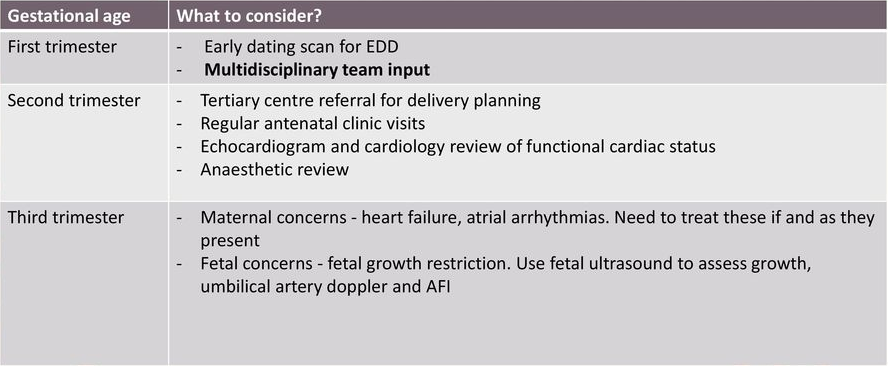 Management during pregnancy
Medical management  : 
B-blocker 
Low dose diuretics as indicated 
Digoxin as indicated 
Anti coagulant
Severe mitral stenosis :
PBMV ( percautaneous balloon mitral valvuloplasty ) at the end of second trimester 

 
In very severe stenosis and very
 symptomatic patient:
 mitral valve surgery 
( regardless the fetal outcome )
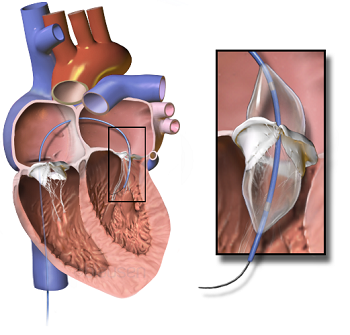 Intrapartum management Cardiac patients should be delivered vaginally unless obstetric indications for cesarean delivery are present
They should be allowed to labor in the lateral decubitus position
frequent assessment of vital signs, urine output, and pulse oximetry
Adequate analgesia is important ( morphine or pethidine ) , Epidural anesthesia 
The second stage of labor can be assisted by forceps or vaccum (Pushing should be avoided during the second stage of labor)
Antibiotic prophylaxis is recommended only for high-risk patients (The 2008 American Heart Association guidelines state that, in most cases, delivery does not increase the risk of infectious endocarditis )
high-risk patients : 
- prosthetic valves
- unrepaired congenital heart disease
- previous history of bacterial endocarditis.
* Post partum monitoring for 48h because the risk of heart failure is higher in this period 
* Maintain fluid balance
prevention of uterine atony with oxytocin and uterine massage. 
Methergine should be avoided due to its vasoconstrictor effects.
ISCHEMIC HEART DISEASE
Coronary Artery Disease in Pregnancy
Myocardial infarction complicating pregnancy is a rare occurrence, with an estimated incidence in the United States of 1 in 10,000 pregnancies
 The risk of myocardial infarction is 3-4 fold higher in pregnancy when compared to non pregnant reproductive age women and the incidence is expected to rise owing to increasing maternal age
Risk factors for coronary artery disease (CAD) in the childbearing age group include:
    cigarette smoking, family history of premature CAD, an atherogenic lipid profile ,DM ,  hypertension, oral contraceptive use, and cocaine use.
The diagnosis of myocardial infarction in pregnancy is established in the same way as in the nonpregnant state because clinical symptoms of infarction, ECG , and cardiac biomarkers (specifically troponin) are not routinely affected by pregnancy
Management during pregnancy
The management generally the same in non-pregnant state  with consideration of fetal effects.
 Low-dose aspirin is considered safe during pregnancy but should be stopped before delivery to avoid bleeding complications
lipid-lowering agents or angiotensin-converting enzyme (ACE) inhibitors should be avoided during pregnancy because these drugs are currently labeled class X because of concerns regarding fetal toxicity
Beta-blockers are the drug of choice in pregnancy due to their safety profile, while nitrates and calcium channel blockers should be used with caution to avoid maternal hypotension
Regular antenatal visits  
ECG and Echo if needed
Left lateral rest , restrict sodium diet , avoid strenuous activity , avoid anemia 
Fetal monitoring : US , looking for :
Fetal wellbeing 
Fetal growth
Intrapartum management
Aims for vaginal delievery 
 left lateral rest
 monitoring of vital signs and intravascular volume 
administer oxygen and good analgesia 
SBE prophylaxis 
Epidural anesthesia 
Shorten the second stage by forceps or vaccum ( no pushing ) 


Post partum monitoring 
Watch closely for intravascular overload caused by sudden emptying of uterine  venous sinuses after placental delievery
Congenital heart disease
Acyanotic congenital heart disease:
		-ASD	,VSD : most common congenital lesion
          - PDA	
		-Pulmonary stenosis.
		-Aortic stenosis
Cyanotic congenital heart disease:
		-TOF :  most common cyanotic CHD
percentage of having baby with cardiac problem : 15-20%
Prophylactic antibiotic in both vaginal delievery and CS ( against SBE). 

ASD , VSD & PDA:
They are also well tolerated in pregnancy unless the defects are large & complicated by pulmonary vascular disease ( VSD & PDA )
Pulmonary stenosis:
 mild – moderate well tolerated 
If severe ,  it will cause right ventricular failure, balloon pulmonary valvotomy is carried out (2nd trimester).
 Aotric stenosis : 
The most common cause of aortic stenosis in women of childbearing age is a congenitally bicuspid valve
Mild to moderate aortic stenosis with preserved left ventricular function usually is well tolerated during pregnancy.
Severe aortic stenosis (aortic valve area less than 1.0 cm2 or mean gradient more than 50 mm Hg) is associated with a 10% risk of maternal morbidity (maternal mortality is rare)
Cardiac surgery is needed in approximately 40% of patients with severe aortic stenosis within 2 years of pregnancy.
Eisenmenger’s syndrome
It caused by an acyanotic heart disease (as ASD, VSD, PDA) .
At first there’s Lt-to-Rt shunt which increase pressure in pulmonary arteries & causing pulmonary HTN
 At later stage there will be reversed shunt (Rt-to-Lt shunt ) & cyanosis.
Deceased O2 saturation leads to polycythemia (hypervicosity syndrome) &, later, to elevation of immature RBCs.
High mortality rate 50% esp during delivery, so termination of pregnancy is advisable.
If pregnancy continued, there’s a high risk of miscarriage & IUGR.
Issues in pre pregnancy counseling of women with heart disease
Risk of maternal death.
Effects of pregnancy on cardiac disease.
Mortality associated with high-risk conditions.
Risk of fetus developing congenital heart disease.
Risk of preterm labor and FGR.
Need for frequent hospital attendance and possible admission.
Intensive maternal and fetal monitoring during pregnancy and labor.
Timing of pregnancy.
Case
30 year old female patient , she is 32 week pregnant came to ER with dyspnea and palpitation on exam :
HR : 110 bpm , regular 
JVP : 13 cm 
On auscultation : diastolic murmur and crackles (both lungs) ,
 ECG shown sinus tachycardia and you give her diuretics what would you recommend as the next step ?
A- Percautaneous intervention 
B- Deliever fetus 
C- IV amiodarone 
D- Beta blocker
E- Direct current cardioversion
References
Hacker and Moore's Essentials of Obstetrics and Gynecology / sixth edition 
Obstetrics by Ten Teachers / 20th edition 
Usmle step 2 ck obstetrics and gynecology /2019
Up to date
THANK YOU